Style and Stylistic devices
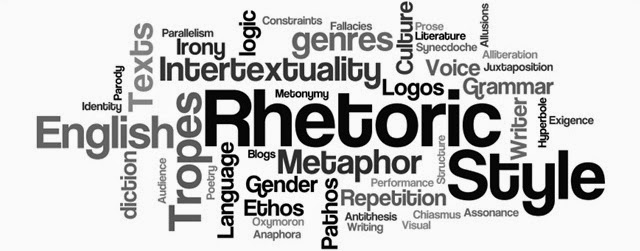 Points  to  learn
1. Style of speech
1.1  Correctness
1.2 Clarity
1.3 Evidence 
1.4 Propriety
1.5 Ornateness
2. Stylistic devices
Correctness
Correctness means speaking or writing in accordance with the rules and norms of one’s language. 
An effective communicator uses words correctly and follows the rules of grammar and syntax.
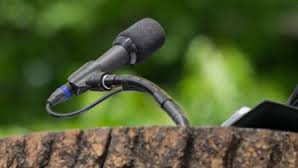 Correctness
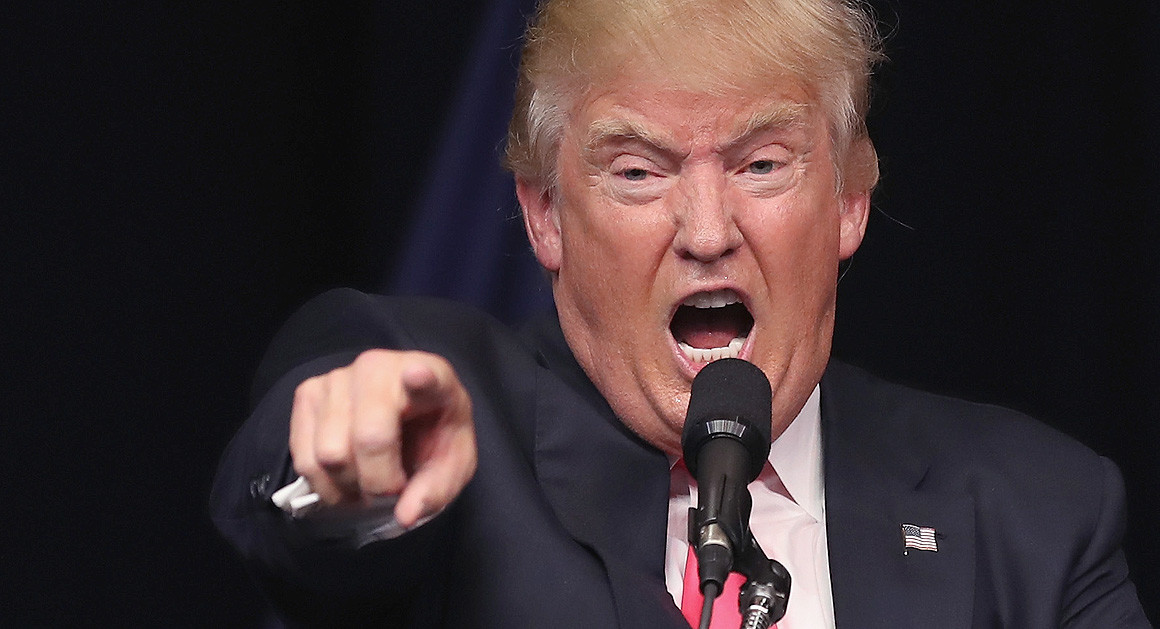 Correct usage ensures clear and precise communication. 
Correctly using language establishes credibility (or ethos) with an audience because it indicates the speaker is well-educated, understands the nuances of language, and pays attention to details.
Clarity
Clear and simple speaking ensures that your message never gets lost between you and your audience. 
The simpler you write and speak, the more intelligent you seem to others. 
Clear and simple public speaking is actually quite difficult to do. It requires you to think hard about your topic, get at its core, and then put that core in terms that your audience can understand.
Clarity
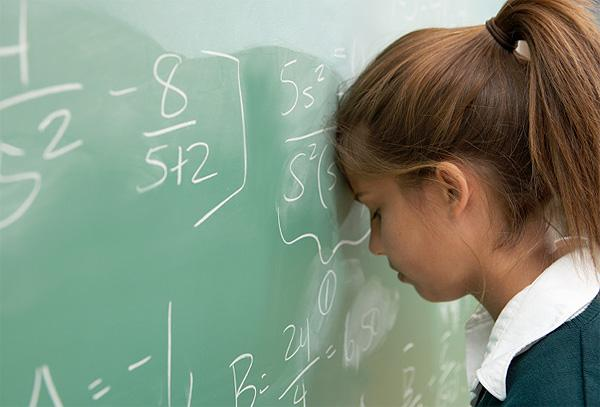 Speak so an 8th grader can understand. 
Practice this by taking complex legal/ethical issues or scientific theories and writing a short blurb that could be put in an 8th grade textbook. 
Keeping this rule in mind can help make you a clearer communicator.
Clarity
Use strong verbs
Avoid is, are, was, were, be, being, been. 
So instead of saying “Diane was killed by Jim,” say, “Jim killed Diane.” 
Shorter, clearer, and punchier.
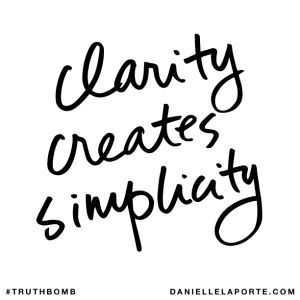 Clarity
Keep average sentence length to about 20 words.
Sentence length is one of the biggest factors in determining how easy it is to understand what you’re saying.
 Ideas can get lost in super long sentences.
 Shoot for an average of about 20 words a sentence. 
Mix sentences of varying lengths together.
Clarity
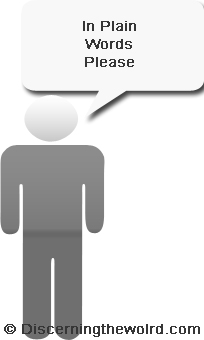 Don’t use a five dollar word when a fifty cent word would work just as well. 
If you have a choice between a fancy word and a plain word, go with the plain word.
Evidence
“Evidence” is not used in the sense of facts you provide to prove a logical argument. 
The quality of evidence is a way to measure how well language reached the emotions of an audience through vivid description. 
Remember that most people are persuaded more by emotion (pathos) than by logic (logos). 
One of the best ways to elicit an emotional response from people is to appeal to their physical senses by using vivid descriptions.
Propriety
The quality of style concerned with selecting words that fit with the subject matter of your speech and ensuring they’re appropriate for your audience and for the occasion. 
Simply put, propriety means saying the right thing, at the right place, at the right time.
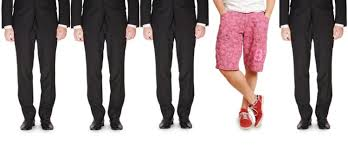 Ornateness
Involves making your speech interesting to listen to or read by using figures of speech and manipulating the sound and rhythm of words.
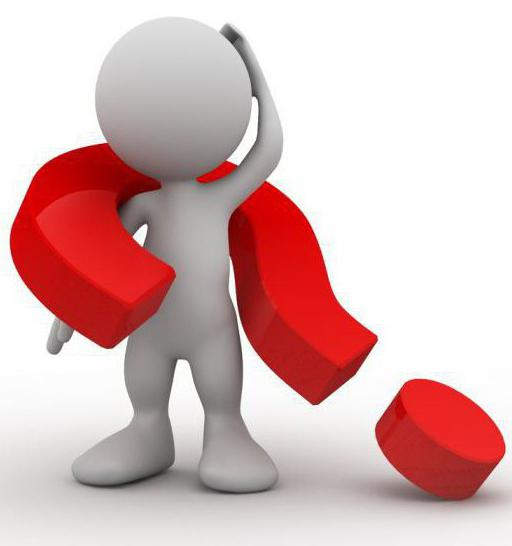 Stylistic devices
Also called Rhetorical Devices, Figures of Speech  make your speeches more interesting and lively and help you to get and keep your listener’s attention
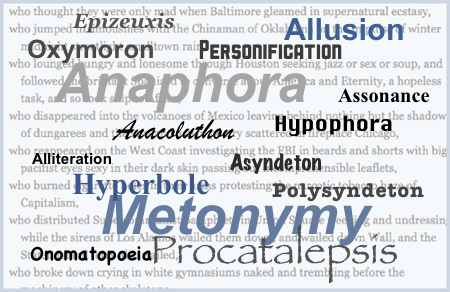 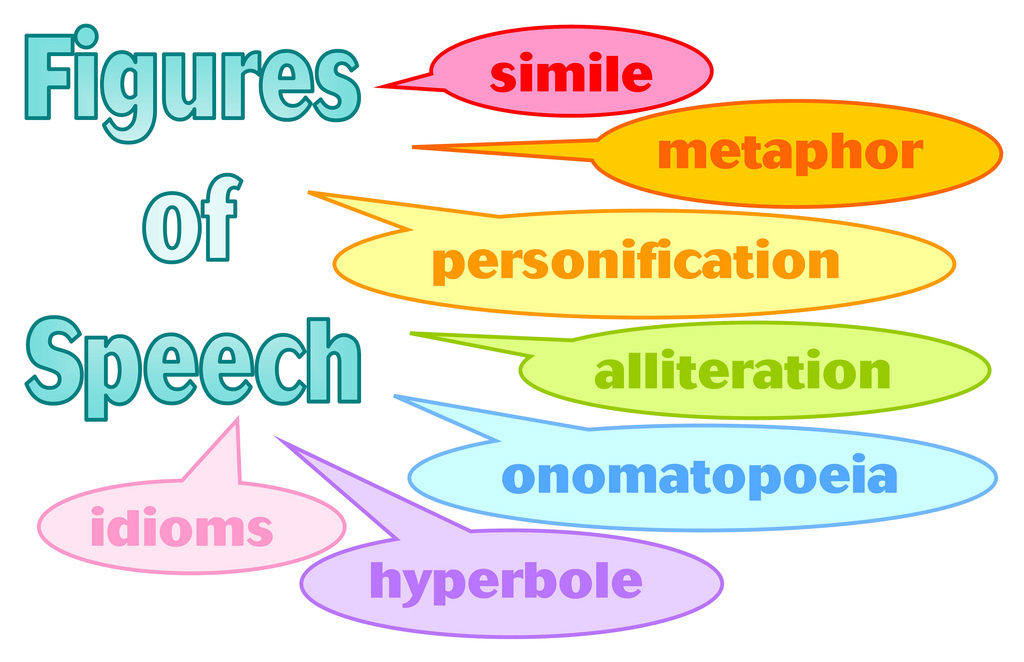 Alliteration
Repetition of the same letter or sound within nearby words. Most often, repeated initial consonants. 
Example: “Somewhere at this very moment a child is being born in America. Let it be our cause to give that child a happy home, a healthy family, and a hopeful future.” — Bill Clinton, 1992 Democratic National Convention Acceptance Address
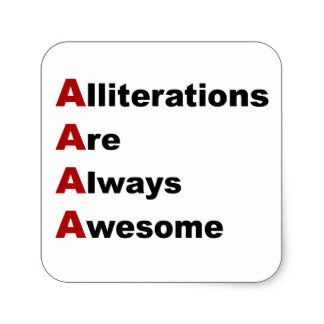 Allusion
Indirect reference to a person, event or piece of literature
Allusion is used to explain or clarify a complex problem. Note that allusion works best if you keep it short and refer to something the reader / audience is familiar with, e.g.:
famous people
history
(Greek) mythology
literature
the bible
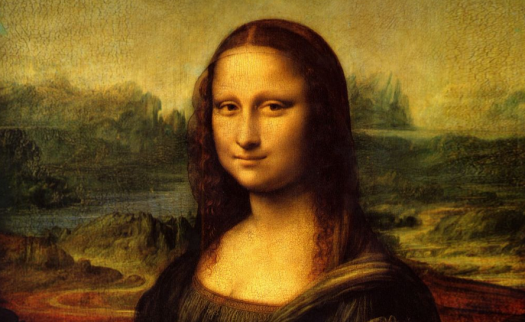 Allusion
If the audience is familiar with the event or person, they will also know background and context. Thus, just a few words are enough to create a certain picture (or scene) in the readers’ minds. The advantages are as follows:
We don’t need lengthy explanations to clarify the problem.
The reader becomes active by reflecting on the analogy.
The message will stick in the reader's mind.
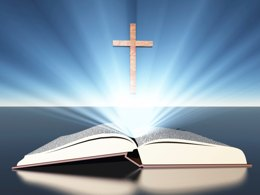 Allusion Examples
the Scrooge Syndrome (allusion on the rich, grieve and mean Ebeneezer  Scrooge from Charles Dicken’s “Christmas Carol”)
The software included a Trojan Horse. (allusion on the Trojan horse from Greek mythology) 
Many allusions on historic events, mythology or the bible have become famous idioms.
to meet one’s Waterloo (allusion on Napoleons defeat in the Battle of Waterloo)
to wash one’s hands of it. (allusion on Pontius Pilatus, who sentenced Jesus to death, but washed his hands afterwards to demonstrate that he was not to blame for it.)
Anaphora
Successive clauses or sentences start with the same word(s)

The same word or phrase is used to begin successive clauses or sentences. Thus, the reader's  attention is drawn directly to the message of the sentence.
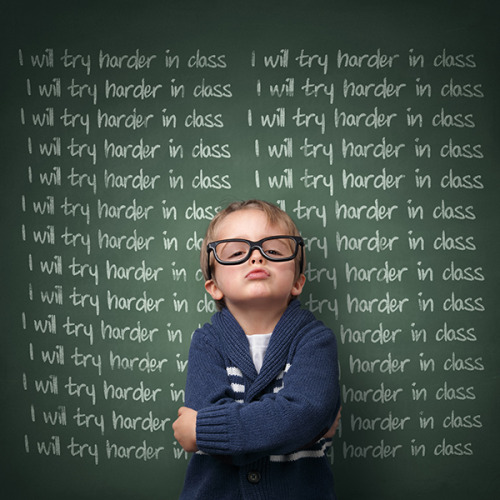 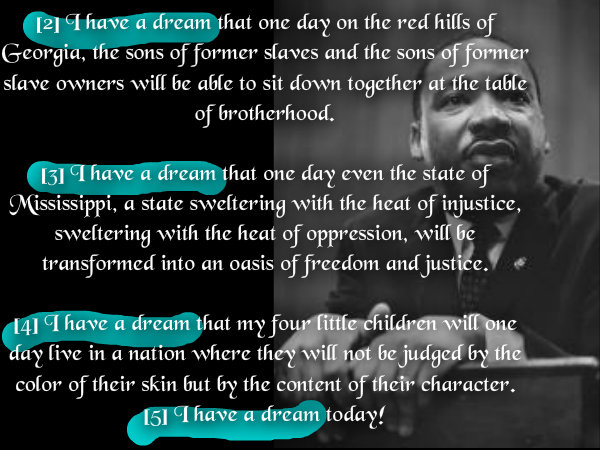 Antithesis
Contrasting relationship between two ideas.
Antithesis emphasizes the contrast between two ideas. 
The structure of the phrases is usually similar in order to draw the listener's attention directly to the contrast.
e.g. That's one small step for a man, one giant leap for mankind. (Neil Armstrong)
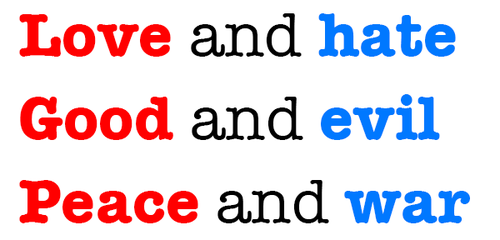 Hyperbole
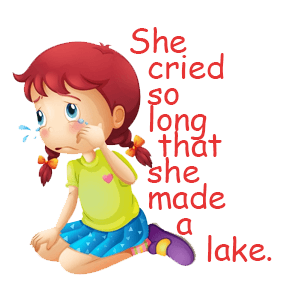 Deliberate exaggeration
Hyperbole effectively draws the attention to a message that you want to emphasize.
Examples:
I was so hungry, I could eat an elephant.
I have told you a thousand times.
Note: Don't overuse hyperbole, otherwise it may not have the effect you want.
Hypophora
Question raised and answered by the speaker
Hypophora is used to get the audience's attention and make them curious. Often the question is raised at the beginning of a paragraph and answered in the course of that paragraph. 
Hypophora can also be used, however, to introduce a new area of discussion.
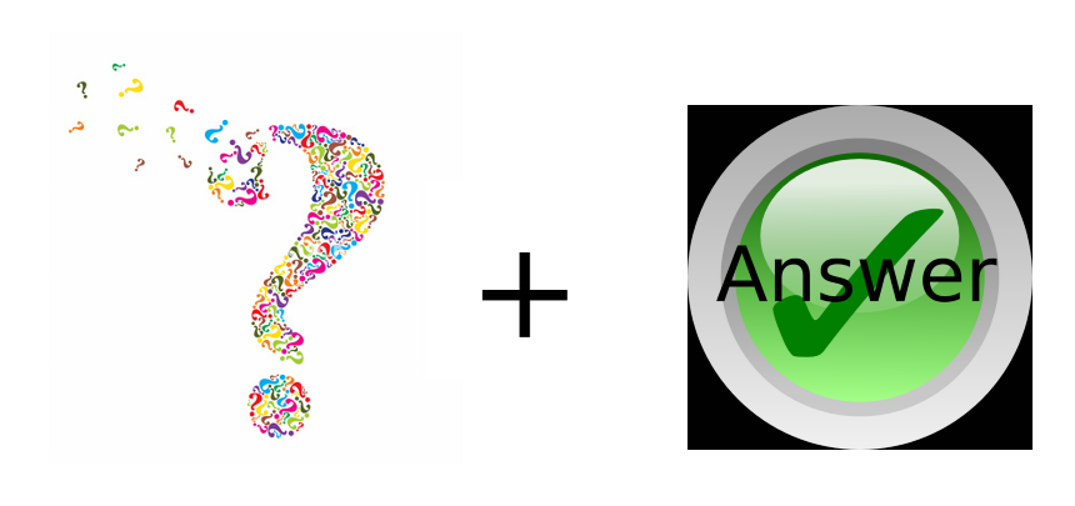 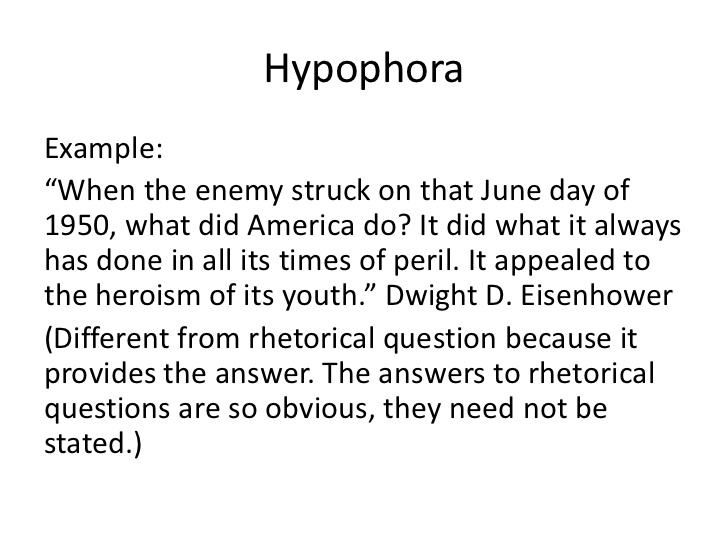 Litotes
Form of understatement which uses the denied opposite of a word to weaken or soften a message: e.g.

That's not bad. (instead of: That's good/great.)
Boats aren't easy to find in the dark.  (instead of: Boats are hard/difficult to find in the dark.)
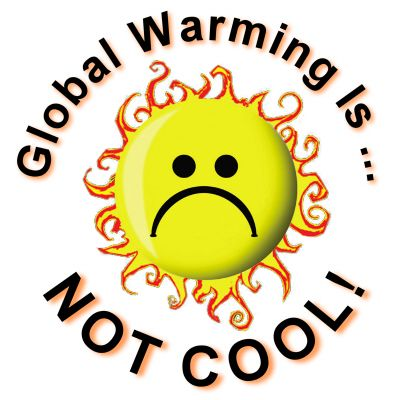 Metaphor
A comparison made by equating one thing with another, showing that two unlike things have something in common. 
e.g. Through much of the last century, America's faith in freedom and democracy was a rock in a raging sea. Now it is a seed upon the wind, taking root in many nations.
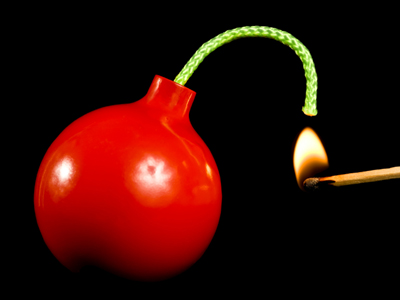 Metonymy
Figurative expression, closely associated with the subject.
Unlike metaphor uses figurative expressions that are closely associated with the subject in terms of place, time or background. 
The figurative expression is not a physical part of the subject, however.
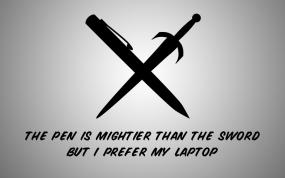 Metonymy
Examples:
The White House declared … (White House = US government / President)
The land belongs to the crown. (crown = king / queen / royal family / monarchy)
Empty pockets never held anyone back. Only empty heads and em pty hearts can do that. (Norman Vincent Peale)
(empty pockets = poverty; empty heads = ignorance / dullness / density; empty hearts = unkindness / coldness)
the spit-and-polish command post (meaning: shiny clean)
Onomatopoeia
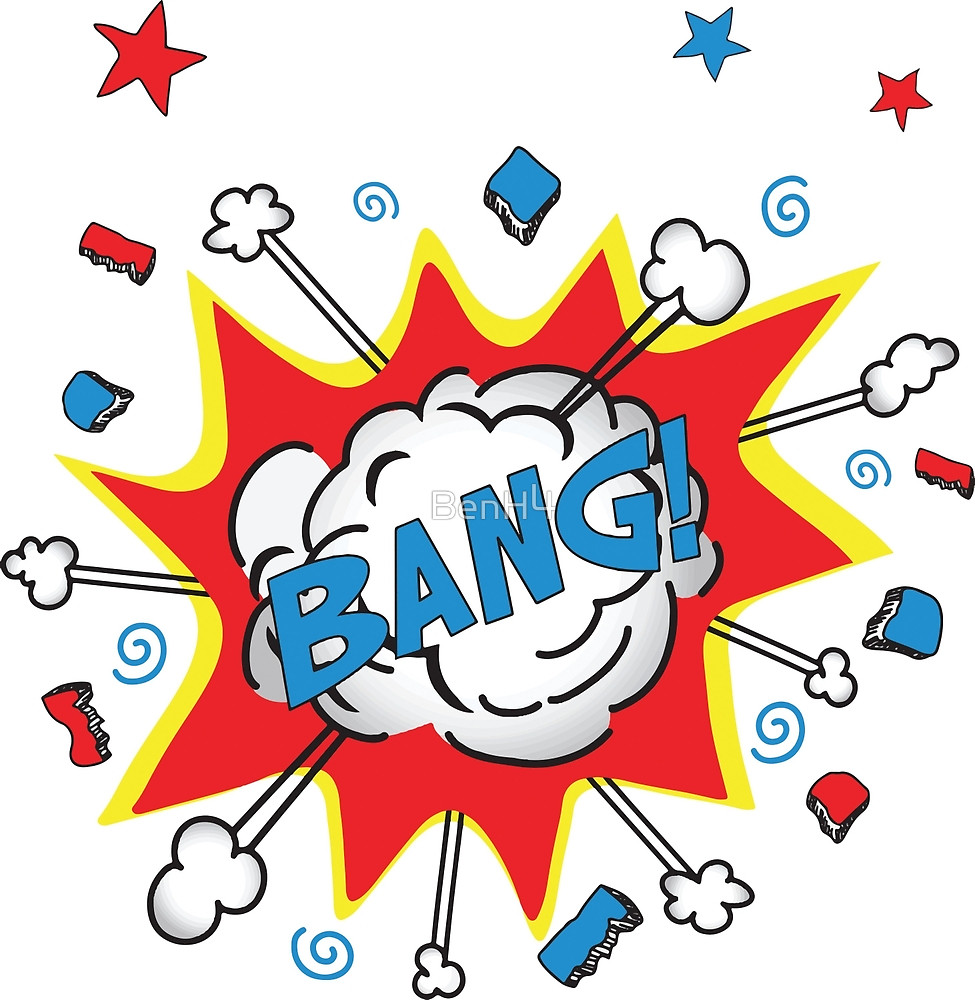 The pronunciation of the word imitates a sound. 
Used because it's often difficult to describe sounds. Furthermore, a story becomes more lively and interesting by the use of onomatopoeia.
Examples:
The lion roared.
The steaks sizzled in the pan.
The bomb went off with a bang.
Parallelism
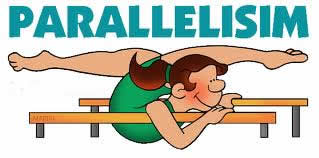 Parallel sentence structure

Successive clauses or sentences are similarly structured. This similarity makes it easier for the listener to concentrate on the message.
Parallelism
Example:

We are bound by ideals that move us beyond our backgrounds, lift us above our interest, and teach us what it means to be citizens. (2)
The mediocre teacher tells, The good teacher explains. The superior teacher demonstrates. The great teacher inspires. (William A. Ward)
The mistakes of the fool are known to the world, but not to himself. The mistakes of the wise man are known to himself, but not to the world. (Charles Caleb Colton)
Tell me and I forget. Teach me and I may remember. Involve me and I will learn. (Benjamin Franklin)
Parenthesis
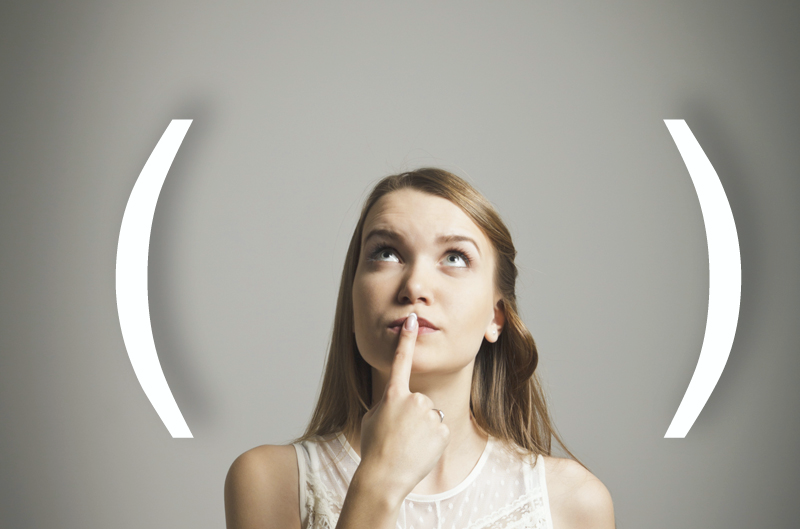 Аdditional information
The normal progression of a sentence is interrupted by extra information or explanations enclosed in commas, brackets or dashes. The extra information can be a single word, a phrase or even a sentence.
Example:
The boats have remarkably few controls and we were given a thorough briefing about 'driving' ours–along with advice on mooring, lock operation and safety considerations–by Pauline, who even set off with us for a few minutes to ensure we were confident.
Personification
Attribution of human characteristics to animals, inanimate objects or abstractions.
Animals, inanimate objects or abstractions are represented as having human characteristics (behavior, feelings, character etc.). 
Examples:
Why these two countries would remain at each other's throat for so long. 
I closed the door, and my stubborn car refused to open it again.
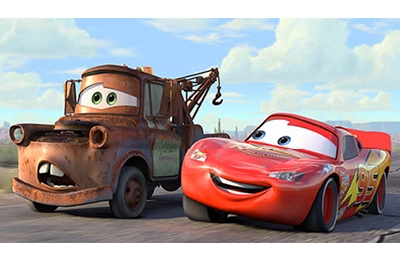 Repetition
Repeating words or phrases  throughout the text to emphasize certain facts or ideas. E.g.:
America, at its best, matches a commitment to principle with a concern for civility. A civil society demands from each of us good will and respect, fair dealing and forgiveness. […]
America, at its best, is also courageous. Our national courage […]
America, at its best, is compassionate. In the quiet of American conscience, we know that deep, persistent poverty is unworthy of our nation's promise. […] 
Inauguration Speech George W. Bush-
Simile
Direct comparison  using 'like' (A is like B.) or ‘as’.
A is (not) like B
A is more/less than B
A is as … as B
A is similar to B
A is …, so is B
A does …, so does B
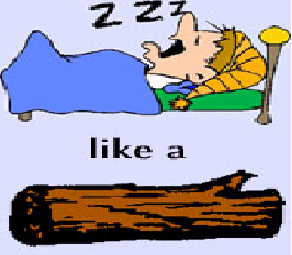 Simile
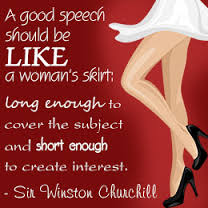 Synecdoche
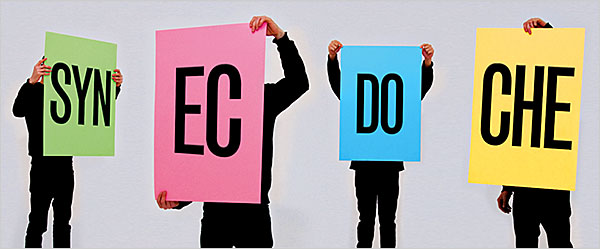 Some kind of generalization or specification that uses a part, a member or a characteristic of what is meant. The following possibilities are common:
Part used instead of the whole
e.g. Turning our long boat round […] on the last morning required all hands on deck … (hands = people) 
Whole used instead of a part
e.g. Troops halt the drivers (troops = soldiers)
Irony
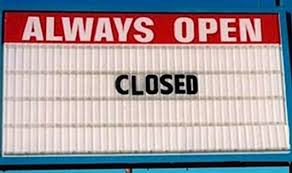 Figure of speech in which words are used in such a way that their intended meaning is different from the actual meaning of the words.
 It may also be a situation that may end up in quite a different way than what is generally anticipated. 
In simple words, it is a difference between the appearance and the reality.
Irony
It is a language that in some of its forms understates facts, denies the contrary of the truth, or states the opposite of the truth.
e.g.  President Trump today visited the National Museum of African American History and Culture … as part of his ongoing quest to find Barack Obama’s birth certificate. – Seth Meyers
Sarcasm
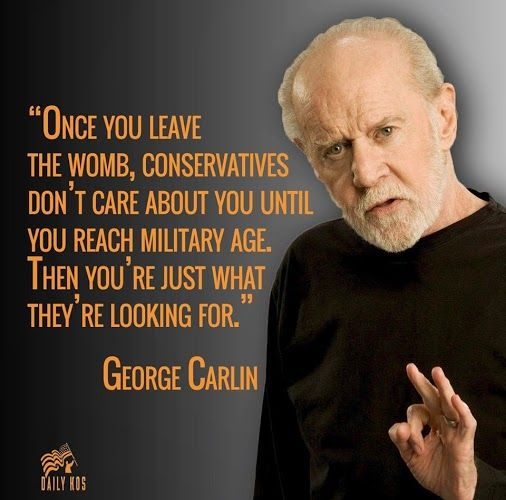 Sharp and often satirical or ironic utterance designed to cut or give pain.
Mode of satirical wit depending for its effect on bitter, caustic, and often ironic language that is usually directed against an individual